Housing
I sort of hope that happens [the 2007 housing crash] because then people like me would go in and buy.
— Donald Trump, 2006
Donald was one of the people who rooted for the housing crisis …. He said, back in 2006, “Gee, I hope it does collapse because then I can go in and buy some and make some money.”
— Hillary Clinton, Presidential Candidates Debate, September 2016
That’s called business, by the way.
— Donald Trump, Presidential Candidates Debate, September 2016
Five million people lost their homes, and $13 trillion in family wealth was wiped out.
— Hillary Clinton, Presidential Candidates Debate, September 2016
Homeownership: The American Dream
A great many markets for housing exist within our country
Rental housing
Owner-occupied housing
Single-family dwellings
Duplexes
Multifamily dwellings (cooperatives and condominiums)
College dormitory part of the broader housing market
Market conditions vary greatly with geography and the socioeconomic characteristics of different locations – subject to the forces of supply and demand
Homeownership: The American Dream
Price of the average residence, as well as size and other characteristics, vary with location
Homes in areas with healthy economies and growing populations tend to gain value over time
Value of houses in depressed regions with declining populations tends to decline
Three most important factors about housing – location, location, location!
Homeownership: The American Dream
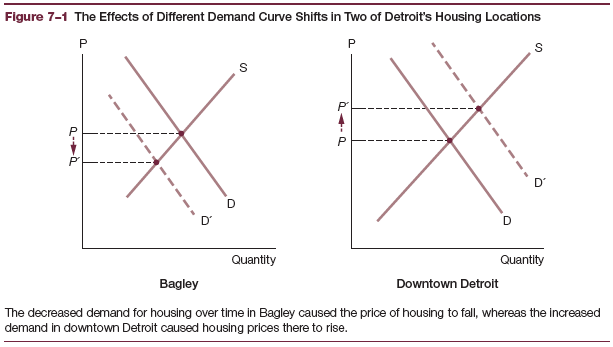 Homeownership: The American Dream
Homeownership in the United States
1960 – 57% of housing occupied by their owners, 37% occupied by renters
2017 – share of owner-occupied housing increased to 65%, renter-occupied decreased slightly to 36%
Rates of homeownership vary greatly among different racial and ethnic groups
Non-Hispanic whites highest homeownership rate – 73%
African American – 42%
Hispanics – 46%
Redlining – the practice of denying mortgages in certain minority neighborhoods
Homeownership: The American Dream
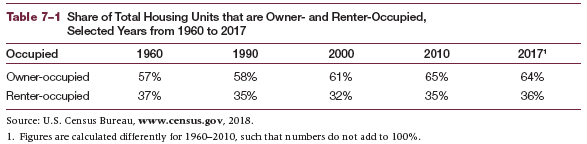 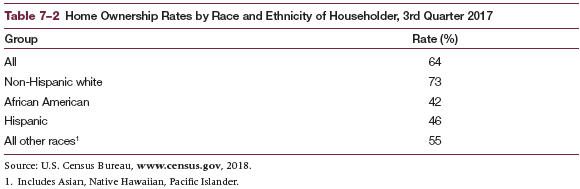 Homeownership: The American Dream
The Price of Housing
The long-term trend in housing prices
The real median sales price of a new house rose from 1985 to 1990, then fell
Rose by 2007, then fell dramatically from 2008 to 2010
This drop is a delayed response to the housing crisis – caused a drop in the value of homeowners’ assets
This decline in wealth caused a crisis in other markets as many financial loans based on the higher values – precipitated the Great Recession
Housing market rebound by 2015 and 2016
Homeownership: The American Dream
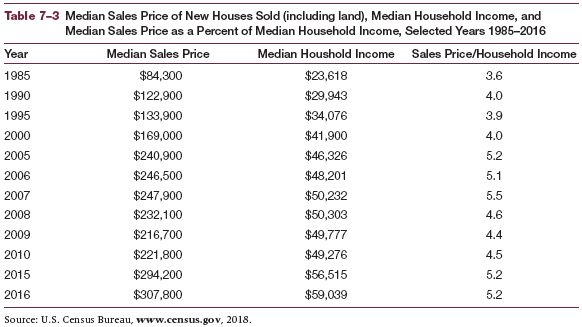 Homeownership: The American Dream
The Price of Housing
The long-term trend in housing prices
Rising income and population size increased the demand for housing
Credit readily available
Considerable foreign investment in U.S. financial markets
Low interest rates
Abundant credit (“credit bubble”) encouraged mortgage lenders to charge low interest rates and avoid the normal careful screening of borrowers
Federal government encouraged mortgage lending
Homeownership: The American Dream
The Price of Housing
Housing prices and the housing crisis
Credit boom became a housing boom
Borrowers who did not meet the higher credit-worthiness standards of “prime” borrowers were offered subprime mortgages – many people borrowed, many banks lent
Then, the bubble burst – credit dried up
Real housing prices plummeted after 2007
Homeowners defaulted on loans
Lenders foreclosed (took ownership of) their customers’ homes
Subprime crisis became a housing crisis which spread the crisis well beyond the housing market
Homeownership: The American Dream
The Price of Housing
Traditional mortgage lending
Borrowers carefully screened
Lenders careful to examine a number of elements to assure the borrower can make timely payments and ultimately repay the mortgage
The down payment
The monthly mortgage payments
The buyer’s income and debt
Homeownership: The American Dream
The Subprime Mortgage Crisis
A mortgage loan made to a borrower with less than “prime” borrowing characteristics
Due to government incentives, lenders more willing to lend to subprime borrowers
Adjustable-rate mortgage (ARM) – a form of a mortgage loan whereby the interest rate charge on the mortgage does not stay constant, but instead fluctuates along with market interest rates
If the interest rate rises, the borrower could refinance on the basis of the rising value of the home
Not isolated from the rest of the economy – investors bought financial securities backed by mortgage debt as collateral – mortgage-backed securities
Homeownership: The American Dream
The Subprime Mortgage Crisis
Government-sponsored enterprises (GSEs) – Fannie Mae and Freddie Mac
Purchase mortgages and mortgage-backed securities
1995 – began receiving government tax incentives for purchasing mortgage-backed securities (included loans to low-income borrowers in the subprime market)
1996 – government set a goal that at least 42% of mortgages purchased be issued to low-income borrowers (target increased to 50% in 2000 and 52% in 2005)
Homeownership: The American Dream
The Subprime Mortgage Crisis
As housing crisis hit and value of mortgages and mortgage-backed securities plummeted, the fear that GSEs could not make good on their mortgage obligations
Federal government forced to place them into conservatorship (nationalizing them at taxpayer expense)
Private investment banks also in trouble (in 2008 the crisis peaked for the nation’s five largest investment banks)
Lehman Brothers – bankrupt
Bear Stearns and Merrill Lynch – taken over by other companies
Goldman Sachs and Morgan Stanley – bailed out by the government
Many other financial institutions bankrupt – taken over or bailed out
Homeownership: The American Dream
The Subprime Mortgage Crisis
The government ultimately began to help homeowners avoid foreclosure
2009 – Obama announced a $75 billion program for homeowners and an additional $200 billion for GSEs to purchase and refinance mortgages
Stronger financial industry regulations imposed by the Obama administration essential to preventing future instability
Controversy over this and Trump began dismantling these regulations after entering office
The Market for Rental Housing
The Price of Rental Housing
Some families cannot afford, or may not want, to buy a house
Availability of low-cost, adequate quality rental housing for low-income families therefore important
Rent as a share of income increased over time making rental housing less affordable
Low-cost rental housing more and more scarce than in the past
The Market for Rental Housing
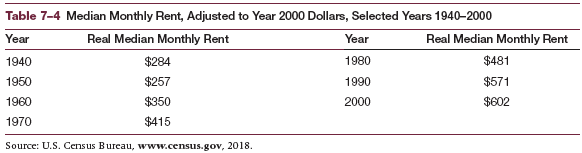 The Market for Rental Housing
Demand and Supply of Rental Housing
Decrease in supply of rental housing – development of superhighways and urban renewal in the 1950s (destroyed thousands of low- and moderate-cost rental units in the name of urban development)
Gentrification has further reduced the supply of low-cost housing as traditional low-cost rental units have been restored and converted into middle- and upper-middle-class properties
Some cities experiencing a process of disintegration (housing units abandoned and vandalized, public housing vacant because of lack of funds for upkeep and modernization)
The Market for Rental Housing
Demand and Supply of Rental Housing
Demand for low-cost rental housing has increased over time
Population growth
Growth in the number of poor and near-poor families as income distribution has become more unequal
Search for affordable rental housing has become more difficult for poor families
Low-income families often crowded into older housing units that have physical problems
Increase in homelessness
The Market for Rental Housing
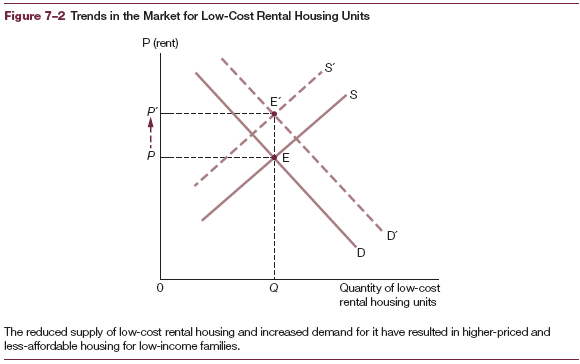 The Market for Rental Housing
Rental Ceilings
Also called rental control – legally imposed maximum rents on rental housing
Used to assist low-income households
Example of price ceilings – legally imposed maximum prices of a good or service
Price ceilings (to be effective) must be below market equilibrium price
Interfere with the rationing function of price – create a shortage
The Market for Rental Housing
Rental Ceilings
Effects of rental ceilings
Because they are receiving lower rents, landlords have less incentive to provide rental housing
Landlords abandon units that need repairs, demolish some so they can use the land for commercial purposes, convert some to other uses such as condominiums
Some gainers (original tenants, those who move into rent-controlled units)
Some losers (people who cannot find an apartment, landlords)
The Market for Rental Housing
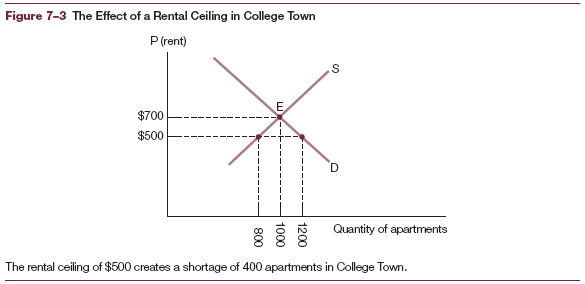 The Market for Rental Housing
Rental Ceilings
Other effects of rental ceilings
Landlords do less routine maintenance – properties deteriorate more rapidly
Rent-controlled units in good repair a real bargain – encourages development of illegal markets
Subleased at rates higher than the rental ceilings
Landlord may require large payments in the form of huge damage (security) deposits
May encourage discrimination – landlords selective about who they accept as tenants
The Market for Rental Housing
A Program to Increase the Supply of Rental Housing
Public housing – housing units owned and operated by a local public housing authority but federally subsidized and often federally regulated
Began in 1937 – justified initially as a means to create employment during the Great Depression of the 1930s
Criticized because often concentrates poor and distressed populations into particular areas
May segregate people both racially and by income level
Political support for public housing over the years has come from the construction industry
The Market for Rental Housing
A Program to Increase the Supply of Rental Housing
Program terminated under Nixon in 1973 – a boom year in the construction industry
Program reactivated in 1976 – bottom had fallen out of the construction industry
Studies show public housing an expensive method to house the poor – cost more than either new private housing units or used low-income housing (therefore availability limited)
Some economists argue that public housing displaces private housing
The Market for Rental Housing
A Program to Increase the Demand for Rental Housing
Housing vouchers – a housing subsidy in the amount of the difference between the fair market rent and 30 percent of a poor family’s income
Fair market rent – an amount determined by HUD to be reasonable rent for low-income housing in that area
There may be a long wait for assistance under the housing voucher program – will grow even longer unless additional dollars are appropriated by the federal government
Over time, landlords will supply more units to participate in this sub-market
The Market for Rental Housing
Do Our Housing Policies Meet the Needs of the Poor?
Not enough money allocated to provide adequate housing for all ill-housed poor and near-poor families
Many families eligible for housing assistance receive no aid because budget constraints do not permit assistance for all qualifying families – this helps to create homelessness
Housing for the aged, disabled, those with AIDS, mentally ill and chemically addicted, ex-offenders
Programs for these people require funding and specific assistance to meet their varied needs
So, the answer to the question is no
Homelessness in the United States
The homeless are difficult to count – estimates of their number vary widely
Traditional methodology has been to count those in shelters or on the streets, however
fails to find the “hidden” homeless – those who sleep in automobiles, campgrounds, tents, caves, boxcars
also ignore other people people in ”homeless situations” – forced to live with relatives and friends in overcrowded or substandard temporary conditions
also miss the point that the number of homeless at any one point in time does not address that many are homeless at some point during the year
The National Alliance to End Homelessness estimated 553,742 people experienced homelessness on any given night in 2017
Homelessness in the United States
Who Are the Homeless and What Are the Causes?
For families with children – unemployment a leading cause, lack of affordable housing and poverty
Among individuals – unemployment also the primary cause, lack of affordable housing, mental illness, substance abuse
Many are employed but receiving only the minimum wage
Many families just one or two paychecks away from homelessness – emergency situation may deplete savings making it difficult to pay the rent or mortgage
Homelessness in the United States
Solutions to Homelessness
Finding a job that pays enough for rent on a housing unit but searching for employment is difficult for homeless people
Hard to present yourself well if you do not have bathroom facilities available; no address or phone number by which prospective employers can contact them
Homeless children often do no attend school, or attend school sporadically
Homeless parents have difficulty keeping their children clean and appropriately dressed for school; often malnourished – leads to difficulty in learning
Advocates argue we need coherent long-term policy concerning the homeless – comprehensive housing policy
Segregation
Occurs not only between the central city and its suburbs but also within central cities
Several indexes developed to measure the extent of segregation within central cities
Index of dissimilarity – most commonly used to measure segregation between two groups of people in two localities
For a city with two districts and two races (white and African American) this index calculated by adding together the differences between the percentage of each and dividing by two
District 1 – 80% African American, 20% white (difference = 60)
District 2 – 20% African American, 80% white (difference = 60)
Sum of differences = 120, divided by 2 = 60
Segregation
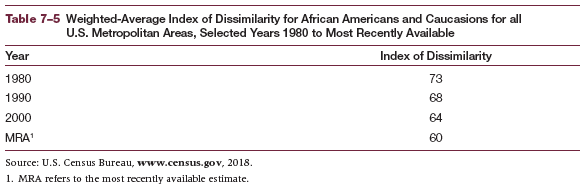 Segregation
Housing segregation is associated with many difficulties – banks, health institutions, grocery stores, parks less likely to be found in communities of racial and ethnic minorities
Housing segregation serves to isolate minorities – especially African Americans
Isolation puts African Americans at an economic disadvantage
Housing Policy under President Trump
The Department of Housing and Urban Development (HUD)
The new Secretary of HUD under Trump has no experience in housing policy or its administration
Budget Proposals
Trump’s budget proposal for 2019 would slash spending on low-income housing assistance, aid for low-income working families with children, seniors
Segregation Under Trump
Under Obama, a new regulation was created to strengthen the enforcement of “affirmative” law; in 2018 Trump announced that enforcement of the regulation would be postponed to 2020
The 2017 Tax Bill
Mortgage interest deduction – an itemized deduction that taxpayers can receive based on the mortgage interest they pay on their housing loan
Drafting Housing Policy
What You Already Know About Economics
Subprime lending
Price ceilings
Supply and demand for government subsidized housing
Segregation
‘homelessness
The federal personal income tax mortgage interest deduction
Conservative versus Liberal
Liberals
Favor rent vouchers but more likely to stress government’s role in solving housing problems
See homelessness as a problem that government should solve – permanent housing, temporary shelters
Government’s involvement in housing markets may be necessary to increase poor people’s access to housing and to provide greater equity
Conservatives
Encourage the transfer of public housing units to the private sector
Eliminate the mortgage interest deduction
Favor rent vouchers – the market is more efficient in solving housing problems than is the government and they view this as a market-oriented solution
Appendix 7–1: Traditional Mortgage Lending
The Down Payment and Other Expenses at the Time of Purchase
Down payment – the amount of a homebuyer’s own money required by the lender for the purchase of a home
Standard mortgage often requires a 20% down payment
Mortgage insurance – insurance that pays off a mortgage if the borrower defaults
Mortgage points – fees charged by a lender at the time it grants a mortgage
1 point = 1 percent of the amount borrowed
Usury laws – establish a maximum legal interest rate
Points often used to offset the low interest rates
Closing costs – total amount of money paid at the time of purchase
Include down payment, points, title search fees, title insurance, attorney fees, appraisal fees, other miscellany
Appendix 7–1: Traditional Mortgage Lending
Monthly Mortgage Payments
Made up of payments on the principal (unpaid balance) of the loan plus interest payments
More of the monthly payment goes to pay interest charges than to repay principal
Property taxes – levied by local governments to fund services such as education and police protection
Homeowner’s insurance – covers the replacement cost of a house and its contents
Appendix 7–1: Traditional Mortgage Lending
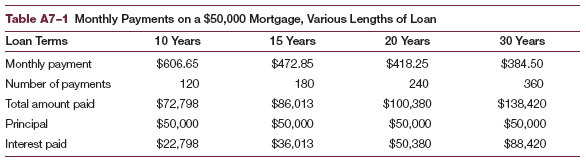 Appendix 7–1: Traditional Mortgage Lending
The Income and Debt of the Buyer
Most lenders require prospective buyers satisfy affordability guidelines
Monthly mortgage payments do not exceed a particular percent of the borrower’s before-tax income
Total monthly installment payments (auto loans, charge cards) cannot exceed some percent of before-tax income
Debt an important factor to purchase a house
Credit cards “maxed out,” other consumer debts may prevent a buyer from meeting mortgage lenders’ guidelines
Appendix 7–2: Price Ceilings
A Price Ceiling on Football Tickets
Perfectly inelastic supply curve
Equilibrium price = $9 (no shortage of football tickets)
Price ceiling = $5 (shortage of tickets)
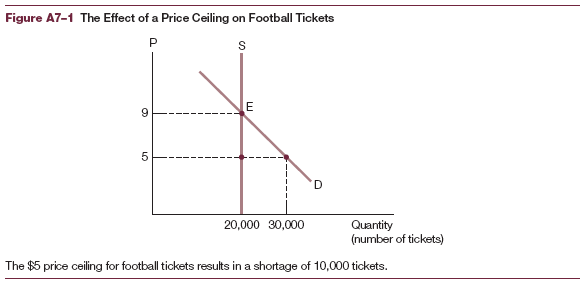 Appendix 7–2: Price Ceilings
A Price Ceiling on Gasoline
1970s gasoline shortage
Long lines trying to reach gas pumps, gas stations closing early because they had sold all their gasoline
Some gas stations sold only to established customers and turned away strangers – many unable to purchase gasoline
Customers continually “topped off” their almost-full tanks
People extremely frustrated by the situation
Appendix 7–2: Price Ceilings
A Price Ceiling on Gasoline
Causes for the 1970s gasoline shortage
Arab Oil Embargo
Boycott on petroleum products sold to the U.S.
OPEC
Reduced the world supply of crude oil
Result of these actions
Price per barrel increased dramatically
Fall of 1973 – $2.50 per barrel
Spring of 1974 – $10 per barrel
1979 – oil supplies reduced again as Iran cut off supplies to the United States
Appendix 7–2: Price Ceilings
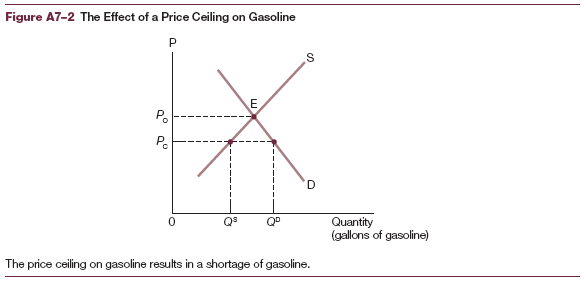 Appendix 7–2: Price Ceilings
A Price Ceiling on Interest Rates
Usury laws are price ceilings on interest rates
Creates shortage of loanable funds
Demand for loanable funds represents all people who would like to borrow money
Supply of loanable funds represents all people who would like to lend money (lenders also often savers)
Appendix 7–2: Price Ceilings
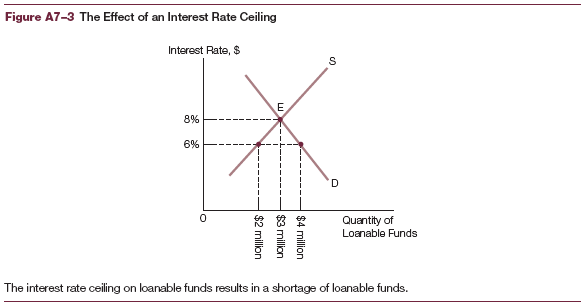 Appendix 7–2: Price Ceilings
Other Examples
Even though farmers in the rural sector tend to be poorer than consumers in the urban sector, price ceilings on staple foods in developing countries
Create problem of food shortages as well as artificially low prices received by farmers
face lower incomes and less incentive to produce food
Many countries now removing their price ceilings because of pressure from international organizations
The trade-off – consumers now pay high prices for food, but there are no shortages